Dodatek č.1 ROZPISU ROZPOČTU UTB  NA ROK 2024
Verze:  1. října 2024
Obsah Dodatku č.1
Příspěvek na stipendia doktorandů 

Navýšení DKRVO

Regulační opatření
Příspěvek na stipendia doktorandů
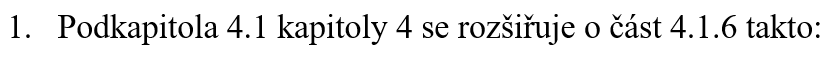 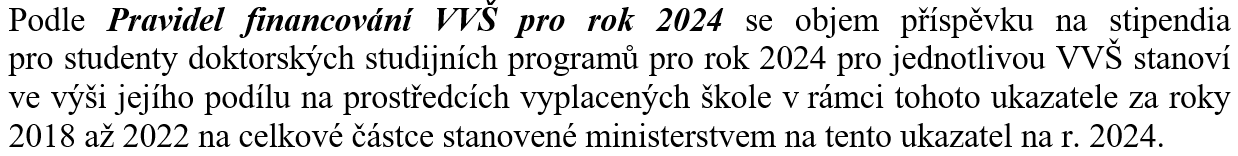 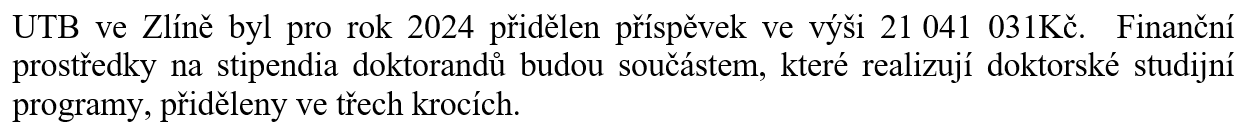 Příspěvek na stipendia doktorandů
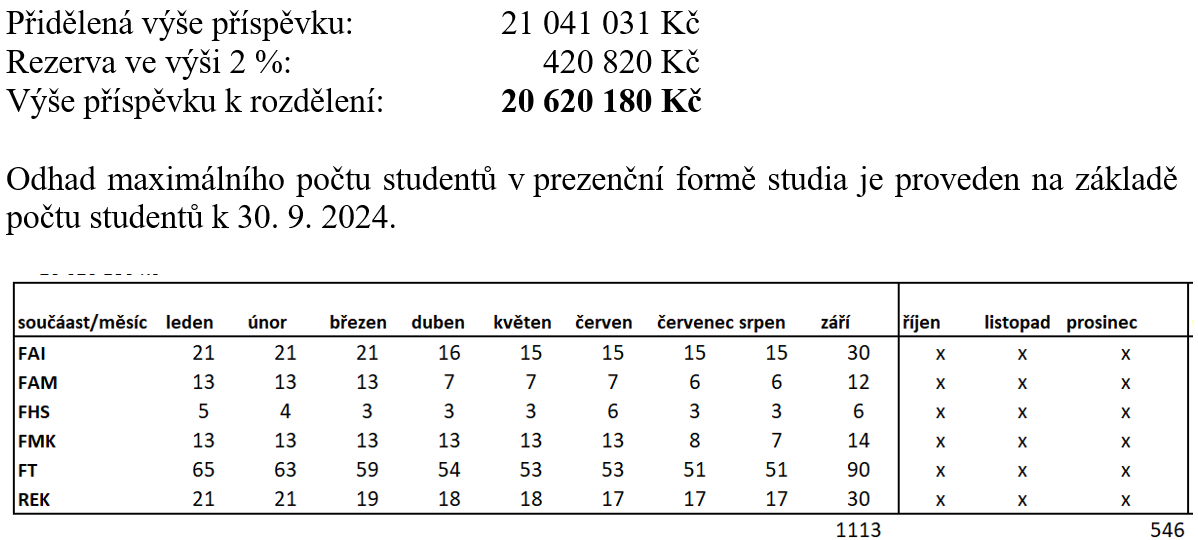 Příspěvek na stipendia doktorandů
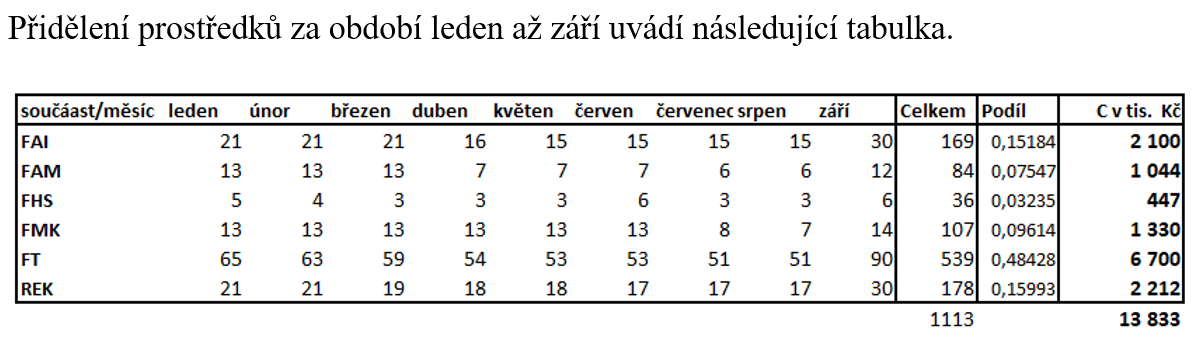 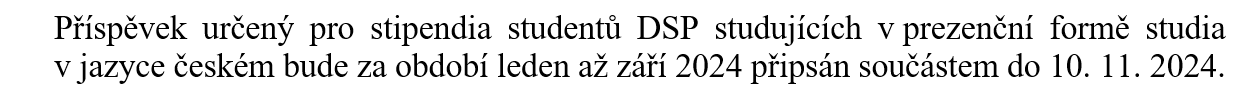 Příspěvek na stipendia doktorandů
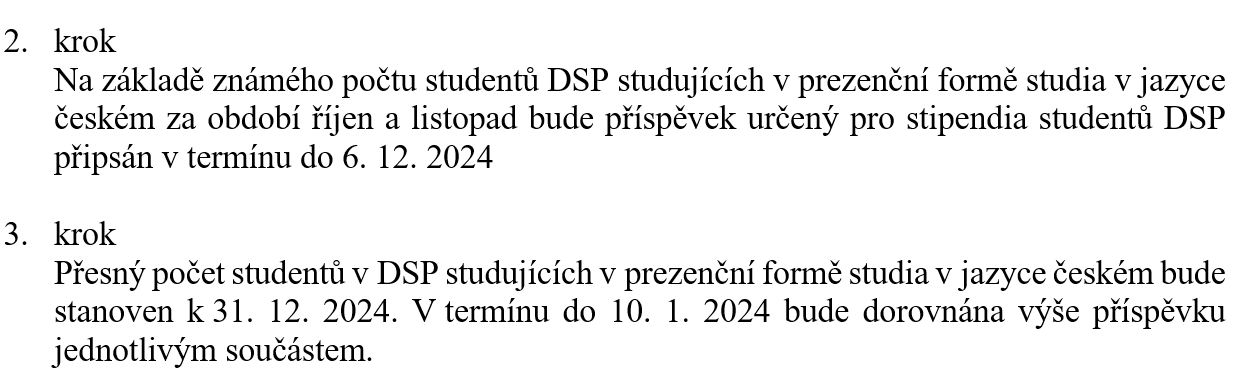 Navýšení DKRVO
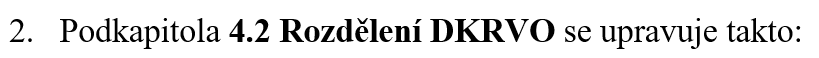 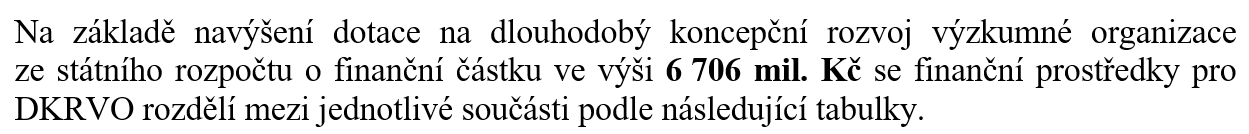 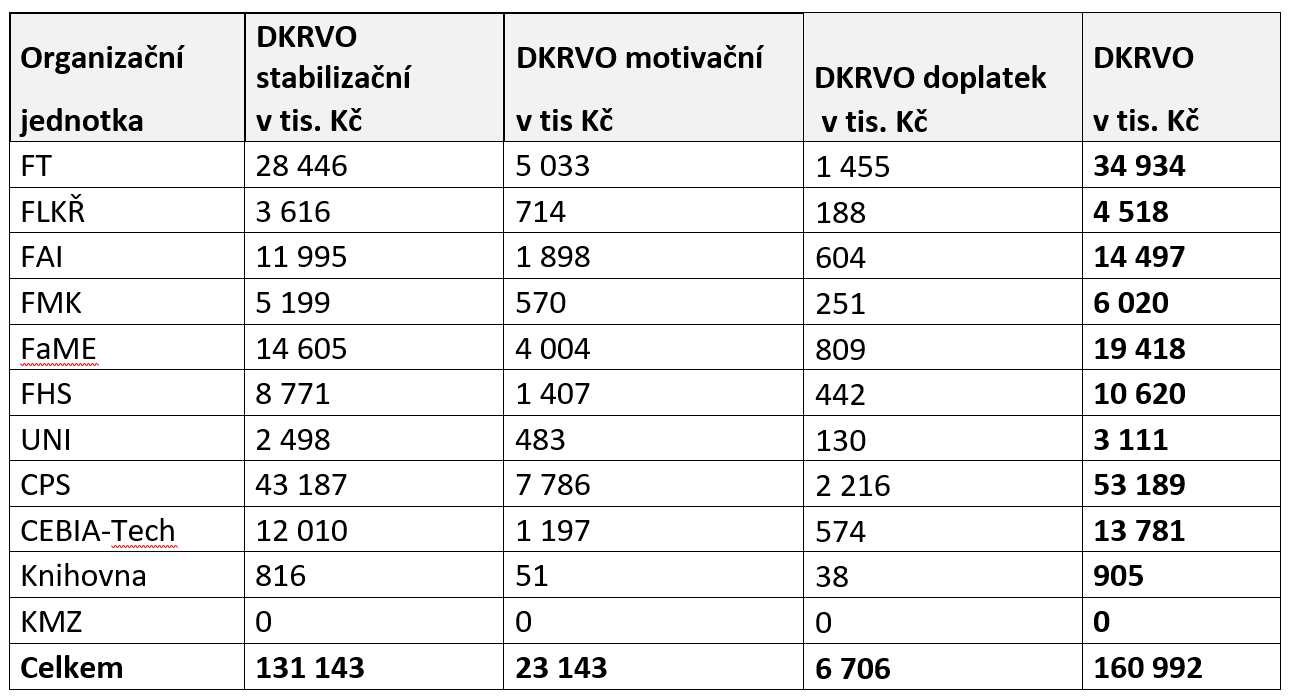 kapitulace
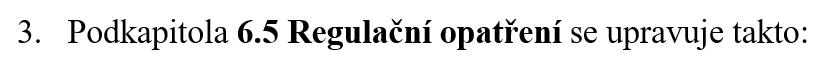 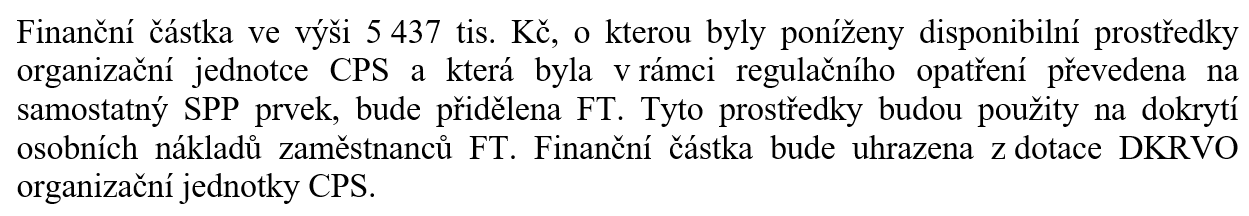 Rekapituace
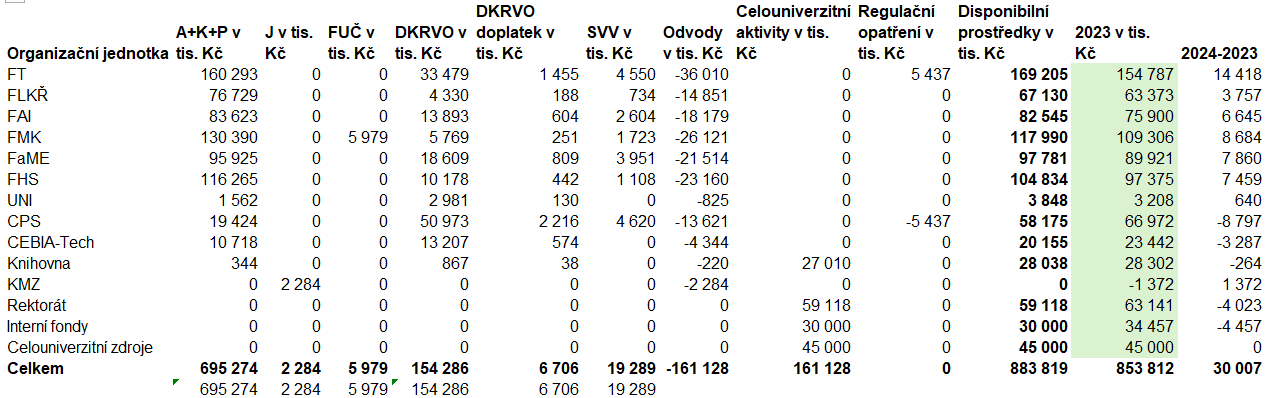 Závěr
Děkuji za pozornost